Database resources I>Clicker
Gabriel Beeler, 
Librarian
What is a full-text article?
An article held in the Library journal collection 
An article whose full text is available online via an electronic database service 
An article which tells you which journals include it
An article without an author or title
None of the above
What is a full-text article?
An article held in the Library journal collection 
An article whose full text is available online via an electronic database service 
An article which tells you which journals include it
An article without an author or title
None of the above
In the Proquest databases, what does the PDF icon mean?
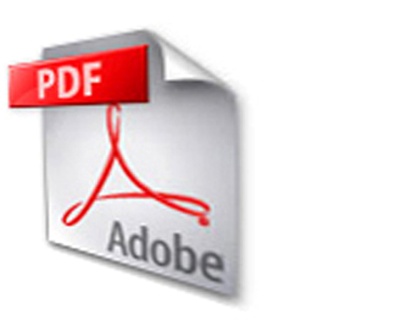 That only the text of the document is available
That the document is not available
The file is unreadable 
That the document can be viewed in its original format
None of the above
In the Proquest databases, what does the PDF icon mean?
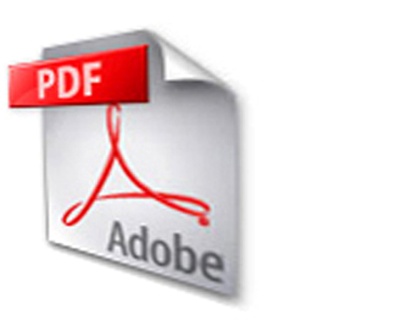 That only the text of the document is available
That the document is not available
The file is unreadable 
That the document can be viewed in its original format
None of the above
In Proquest's "Advanced Search" when would you use the word "OR"?
When you wish to search for occurrences of either of your search terms
When you want to exclude a particular search term
When you want to search for full-text articles
When you have retrieved too many matches and wish to make your search more specific
In Proquest's "Advanced Search" when would you use the word "OR"?
When you wish to search for occurrences of either of your search terms
In the Proquest database, what does the Peer reviewed box do?
Searches so only the text of the document is available
Shows that the document is not available
Limits the search to journals written by academics. 
Tells that the document can be viewed in its original format
None of the above
In the Proquest database, what does the Peer reviewed box do?
Searches so only the text of the document is available
Shows that the document is not available
Limits the search to journals written by academics. 
Tells that the document can be viewed in its original format
None of the above
To Access the Databases from off campus, what Icon should you click on?
Adobe Reader Icon
Articles & Databases
Voyager Online Catalog
Ask a librarian 
Lock Icon
To Access the Databases from off campus, what Icon should you click on?
Adobe Reader Icon
Articles & Databases
Voyager Online Catalog
Ask a librarian 
Lock Icon
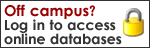 The best database to use if you need articles from national newspapers is:
CQ Researcher
Literature Resource Center
ProQuest
Opposing Viewpoints Resource Center
SIRS Researcher
The best database to use if you need articles from national newspapers is:
CQ Researcher
Literature Resource Center
ProQuest
Opposing Viewpoints Resource Center
SIRS Researcher
The best database to use if you need articles for Debate & Controversy is:
CQ Researcher
Issues & Controversies
SIRS Researcher
Opposing Viewpoints Resource Center
All of the above
The best database to use if you need articles for Debate & Controversy is:
CQ Researcher
Issues & Controversies
SIRS Researcher
Opposing Viewpoints Resource Center
All of the above
To Search Proquest for ARTICLES CONTAINING ALL OF THEIR WORDS, CLICK THE FOLLOWING BOX:
Basic
Full text 
Scholarly journals, including peer-reviewed 
Publications
Database:
To Search Proquest for ARTICLES CONTAINING ALL OF THEIR WORDS, CLICK THE FOLLOWING BOX:
Basic
Full text 
Scholarly journals, including peer-reviewed 
Publications
Database:
What type of book is this?
Reserve
Periodical
Non-Fiction
Reference
Fiction
What type of book is this?
Reserve
Periodical
Non-Fiction
Reference
Fiction
What type of book is this?
Reserve
Periodical
Non-Fiction
Reference
Fiction
What type of book is this?
Reserve
Periodical
Non-Fiction
Reference
Fiction
What type of book is this?
Reserve
Periodical
Non-Fiction
Reference
Fiction
What type of book is this?
Reserve
Periodical
Non-Fiction
Reference
Fiction
What's the Fifth most popular flavor of ice cream? Search Google
Neapolitan, 
   Vanilla, 
   Chocolate, 
 Butter pecan, 
 Strawberry,
Whets the Fifth most popular flavor of ice cream? Search Google
Neapolitan, 4.2%
   Vanilla, 29%
   Chocolate, 8.9%
 Butter pecan, 5.3%
 Strawberry, 5.3%
Which of the following is the name of one of Michael Jackson's children? Search Google
Apple
   Vanilla 
   Robe
 Towel
 Blanket
Which of the following is the name of one of Michael Jackson's children? Search Google
Apple
   Vanilla 
   Robe
 Towel
 Blanket aka Prince Michael II